আজকের ক্লাসে সবাইকে 
স্বাগত
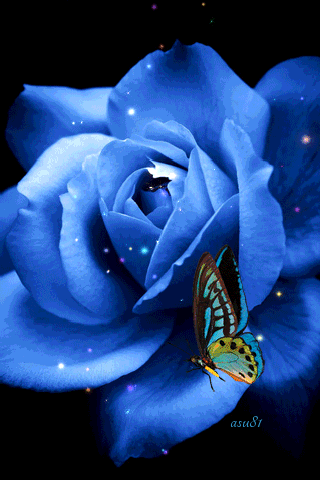 পরিচিতি
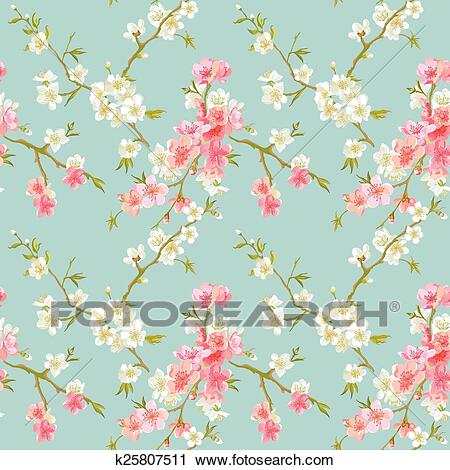 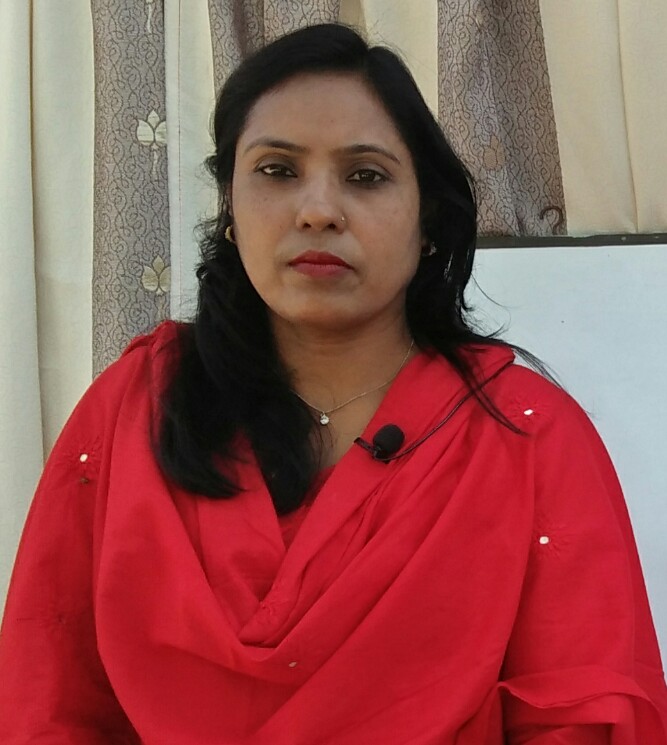 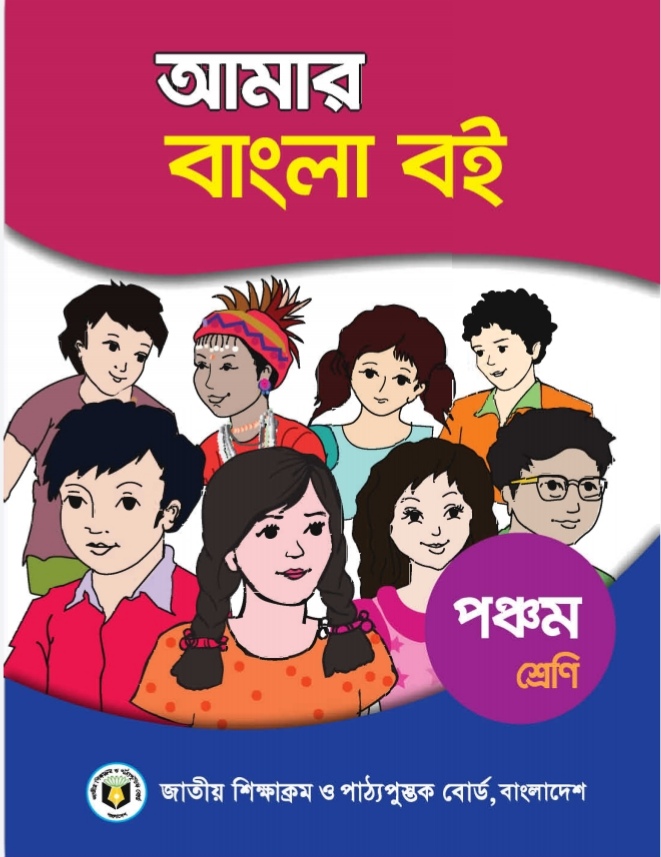 পাঠ পরিচিতি
শ্রেনিঃ ৫ম 
বিষয়ঃ আমার বাংলা বই 
মূলপাঠঃ বিদায় হজ
বিশেষ পাঠঃ
পৃষ্ঠাঃ ৯১-৯২ 
সময়ঃ ৪০ মিনিট
শিক্ষক পরিচিতি
মোছাঃ মার্জুয়ারা বেগম
প্রধান শিক্ষক 
দক্ষিণ বালাপাড়া সরকারি প্রাথমিক বিদ্যালয়
ডিমলা নীলফামারি।
Email: marjuara1982@gmail.com
এসো ভিডিও দেখিঃ
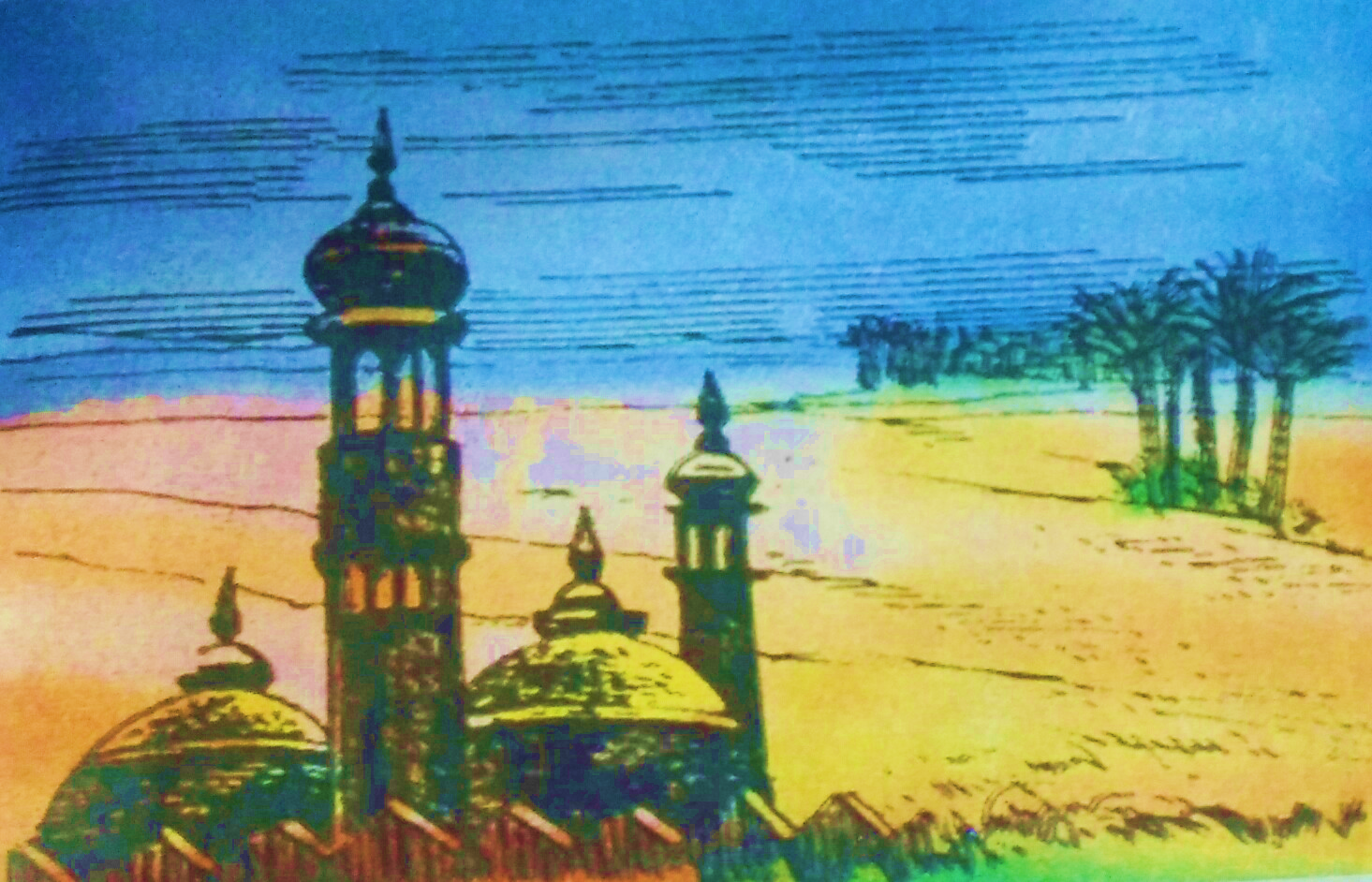 নতুন শব্দ খুঁজে বের করি এবং অর্থ বলিঃ
ভাষণ = বক্তৃতা,উক্তি। 
শেষ = খতম,সমাপ্ত।
বাণী = কথা,বিবৃতি।
যুক্তবর্ণগুলো ভেঙ্গে দেখাইঃ
ঙ
গ
ঙ্গ
সঙ্গে
চ্ছ
ইচ্ছা
চ
ছ
ক্ক
ক
ক
মক্কা
নিচের প্রশ্নগুলোর উত্তর দাও
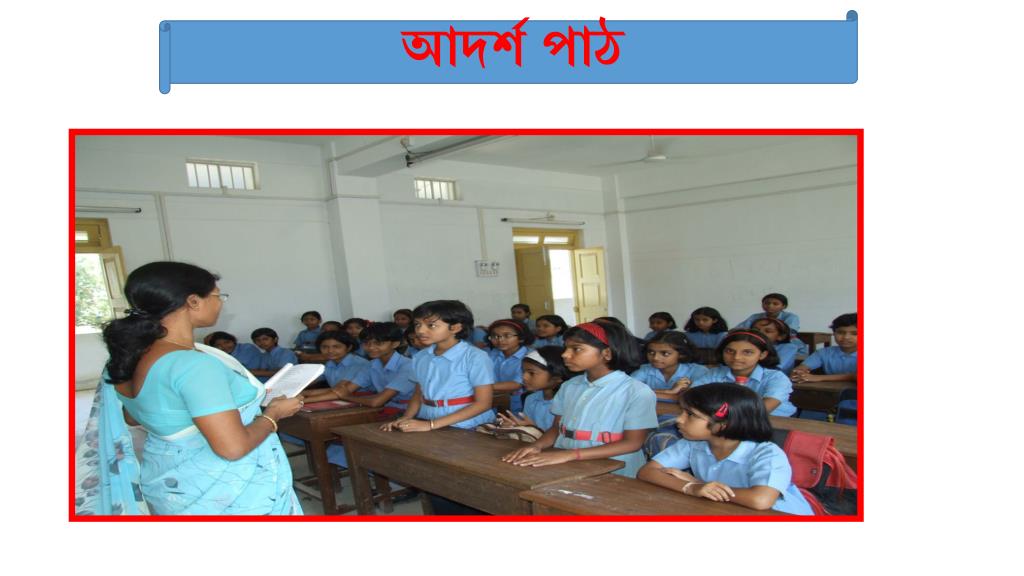 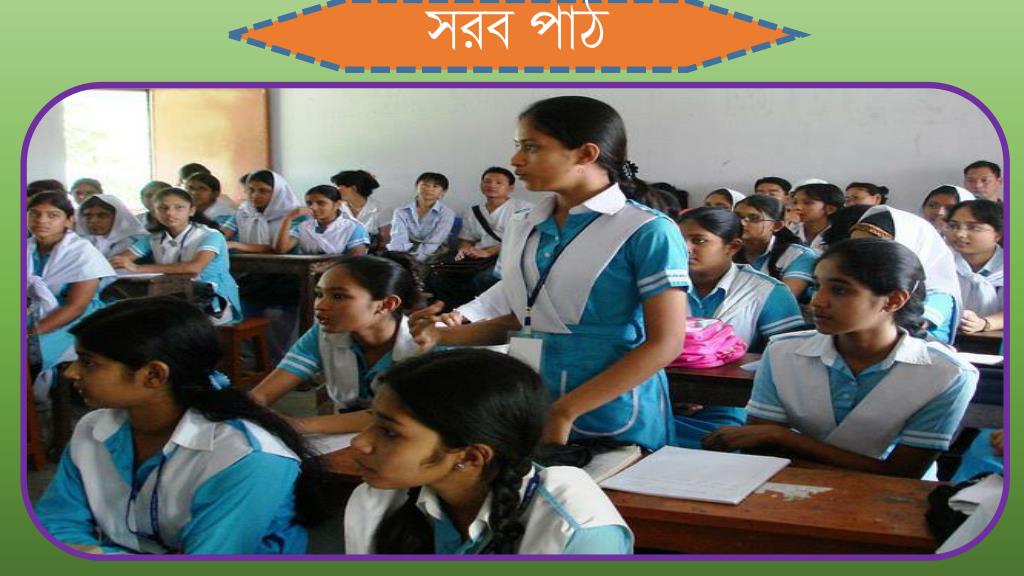 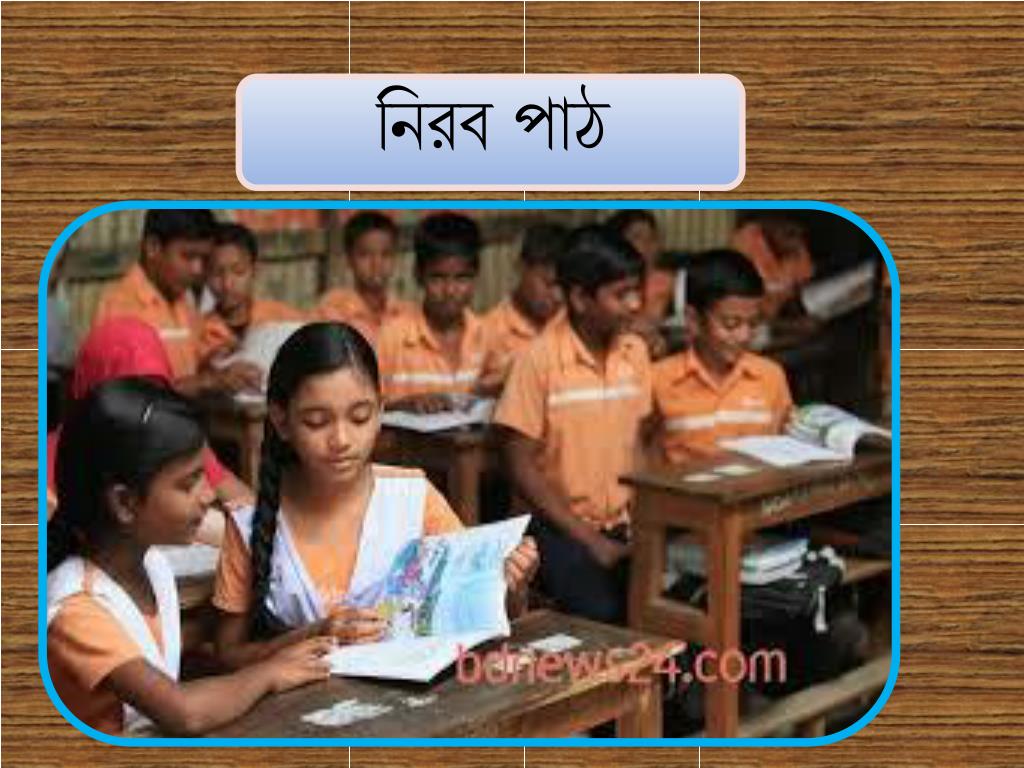 মূল্যায়ন
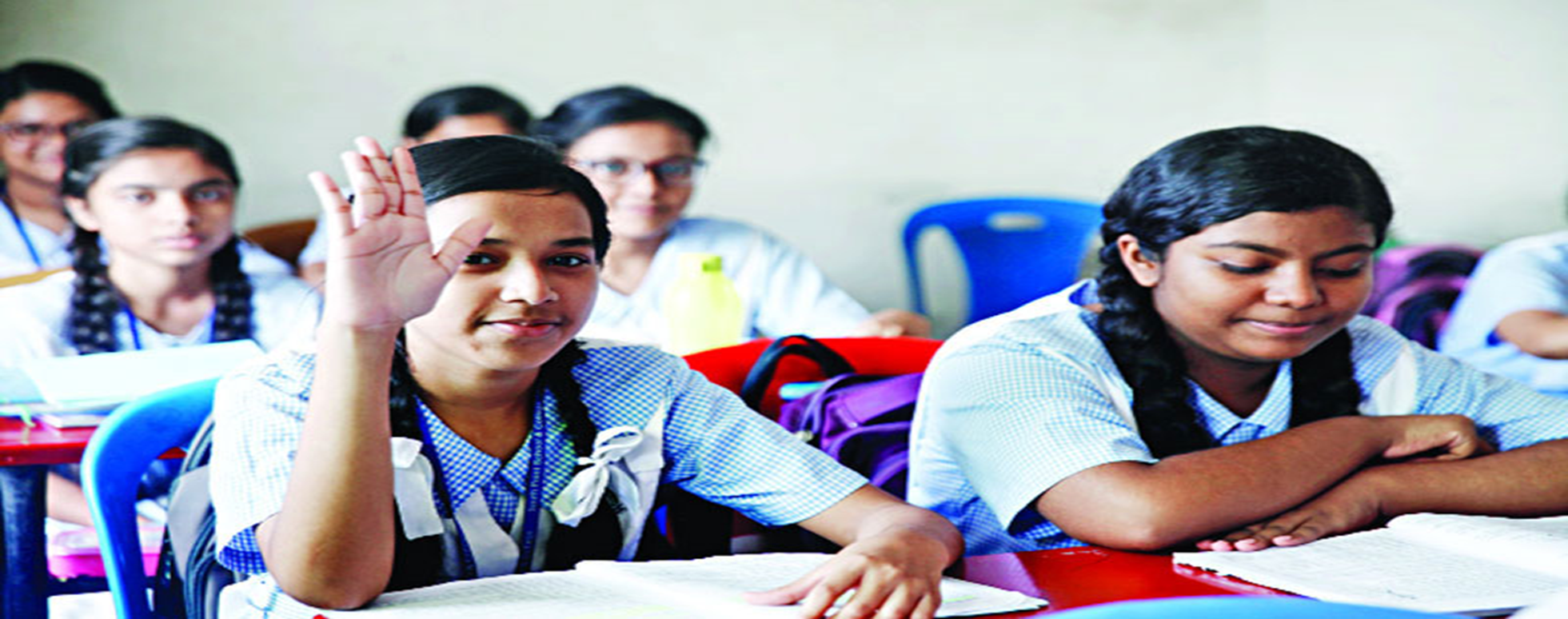 ১। হিজরি কোন সালে বিদায় হজ অনুষ্ঠিত হয়? 
২। মহানবি (স) তাঁর ভাষণে কৃতদাস – কৃতদাসী
     সম্পর্কে কী বলেছেন?
বাড়ির কাজ
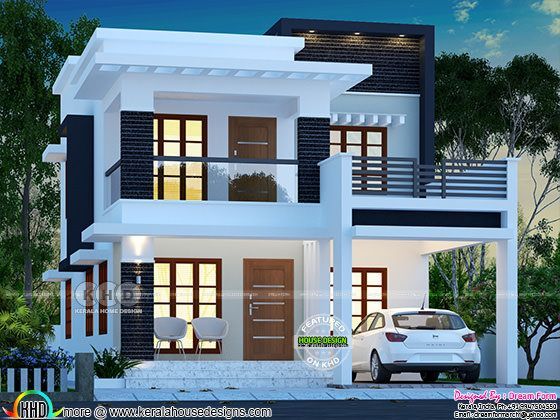 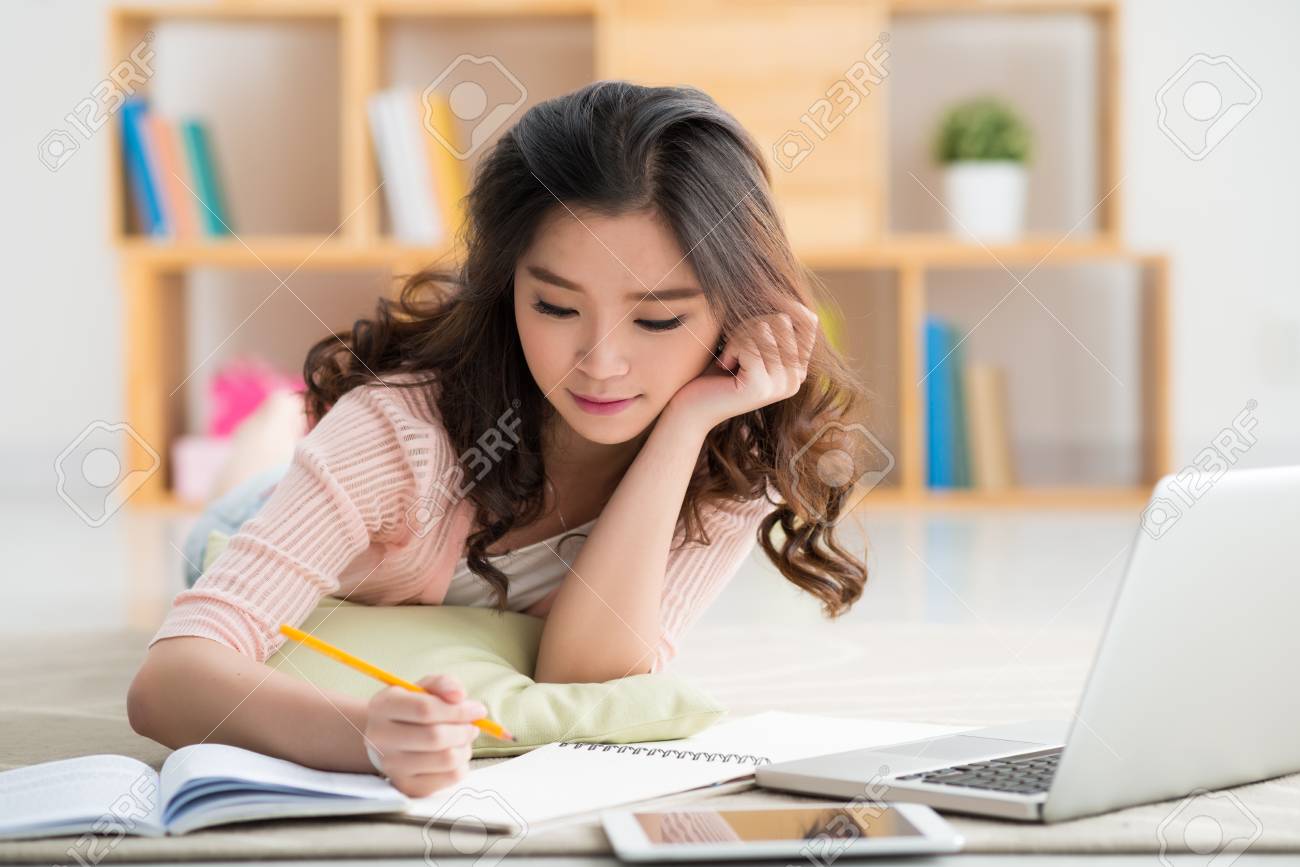 ১। মহানবি (স) এর আরাফাতের ময়দানের শেষ
    ভাষণটি লিখ।
ধন্যবাদ
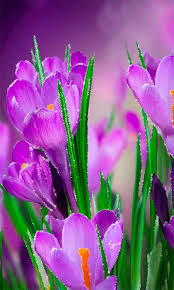